Обогащение словарного запаса детей старшего дошкольного возраста в процессе театрализованной деятельности
Краевое государственное бюджетное образовательное учреждение среднего профессионального образования 
«Ачинский педагогический колледж»
Воспитатель:
Русанова Наталья Леонидовна
Цель: 
Обогащение словарного запаса детей посредством театрализованной деятельности.
Задачи:
Учить детей называть слова, обозначающие предмет, выраженные именем существительным и отвечающие на вопросы: «Кто это?», «Что это?»
Развивать умение обозначать признаки и качества предмета, выраженные именем прилагательным и отвечающие на вопросы «Какой? Какая?»
Закреплять умение называть действия, связанные с движением, состоянием, отвечающие на вопросы «Что делает? Что можно с ним делать?»
Формировать умение употреблять обобщающие слова. 
Учить вступать в ролевой диалог со сверстником, обращаясь к партнеру по имени игрового персонажа, изменяя интонацию голоса в зависимости от роли, характера и настроения игрового персонажа. 
Развивать диалогическую речь, способствовать обогащению пассивного и активного словарей.
Воспитывать умение использовать средства выразительности (мимику, жесты, движения, интонацию).
Обогащать словарный запас детей старшего дошкольного возраста – значит способствовать количественному накоплению слов, необходимых ребёнку для речевого общения с окружающими. 
Особенности обогащения словарного запаса таковы: 
 - происходит обогащение новыми словами, усвоение ранее неизвестных слов, а также новых значений ряда слов, уже имеющихся в их лексиконе ( за счёт общеупотребительной лексики);
- также идёт закрепление , уточнение и активизация словарного запаса дошкольников;
- в старшем дошкольном возрасте происходит знакомство со словарём, используемым в фольклорных произведениях;
-   ведётся работа по устранению нелитературных слов( диалектных, жаргонных)
Накопление и обогащение словарного запаса детей старшего дошкольного возраста происходит за счёт расширения знаний и представлений из окружающей жизни ребёнка; за счёт активизации разных частей речи(существительных, прилагательных и глаголов).                     Ушакова О.С
Алексеева М.М., Яшина В.И. выделяют две группы методов обогащения словаря дошкольника: методы накопления содержания детской речи и методы, направленные на закрепление и активизацию словаря, развитие его смысловой стороны
Театрализованная деятельность – это организация театрализованной игры на основе литературного или фольклорного материала. 
Театрализованная игра является эффективным средством социализации дошкольников; театрализованная деятельность способствует речевому развитию.
 М. Д. Маханёва отмечает, что именно театрализованная деятельность позволяет решить многие педагогические задачи, касающиеся обогащения словаря детей, совершенствованию диалогической, монологической речи, освоению выразительности речи, активизируется словарный запас, совершенствуется звуковая культура речи, её интонационный строй,    
а также формирования выразительности речи ребенка, интеллектуального и художественно-эстетического воспитания .
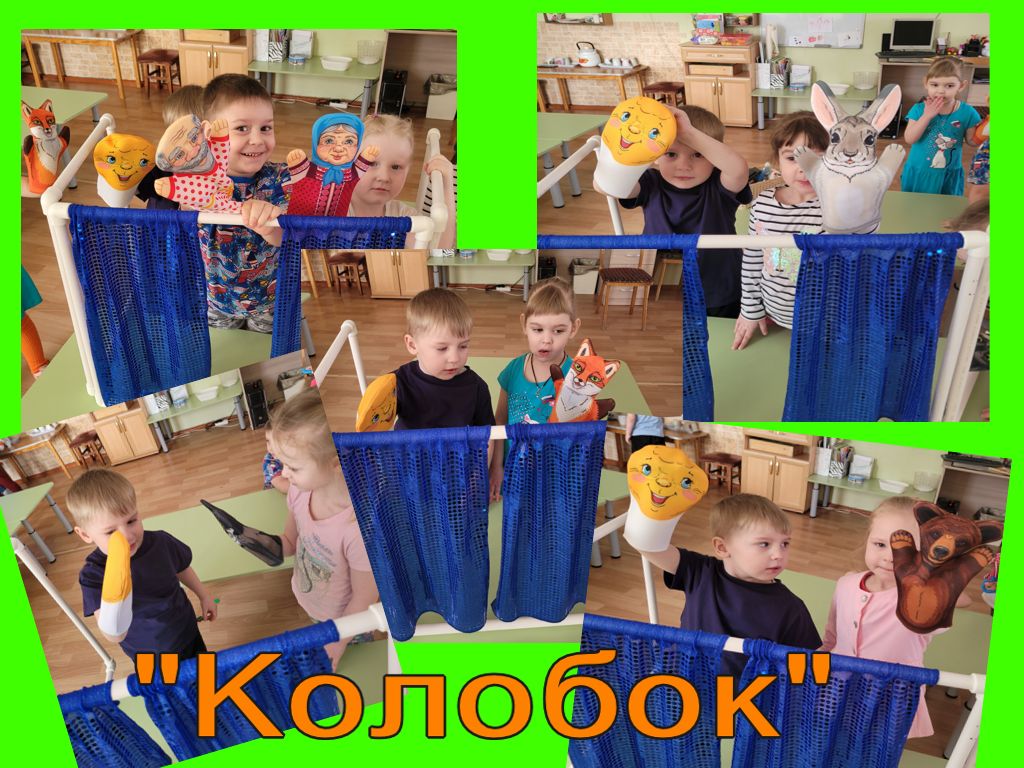 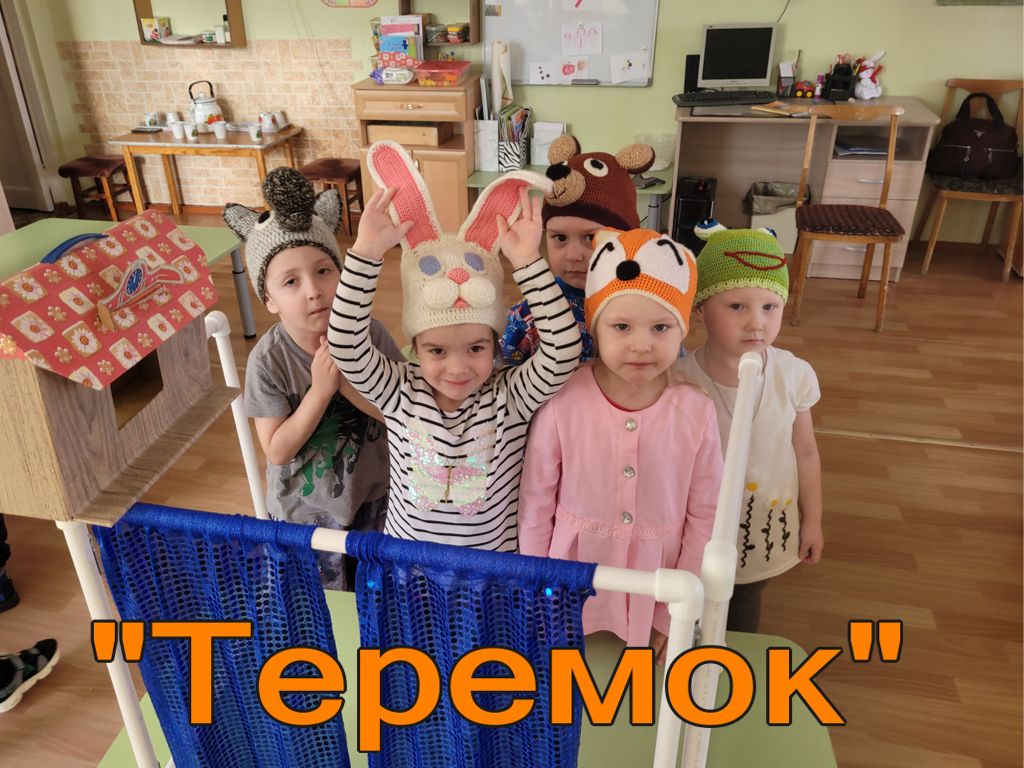 [Speaker Notes: С.Н.Николаева]
Для оценки уровня сформированности словаря были использованы задания из методики комплексных речевых занятий, разработанных в лаборатории развития речи Исследовательского центра семьи и детства Российской Академии образования под руководством О.С. Ушаковой и диагностика словарного запаса ребенка Н.В. Прокопенко.
Спасибо за внимание!